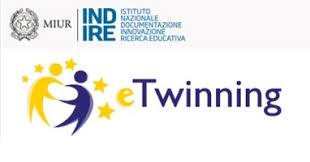 OPEN DAY 2020
Direzione didattica statale Mondragone terzo
Plesso Incaldana
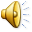 Che cos’è eTwinning?
eTwinning permette l’incontro elettronico tra due o più scuole dei Paesi dell’Unione Europea;

Questo incontro avviene mediante l’uso delle Tecnologie dell’Informazione e della Comunicazione (TIC).
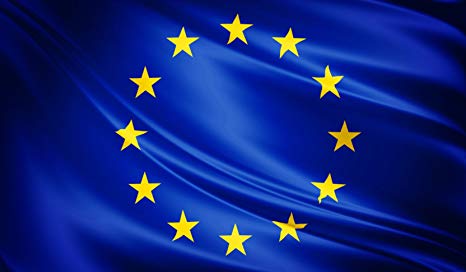 Classe 4 A
Classe 4 B
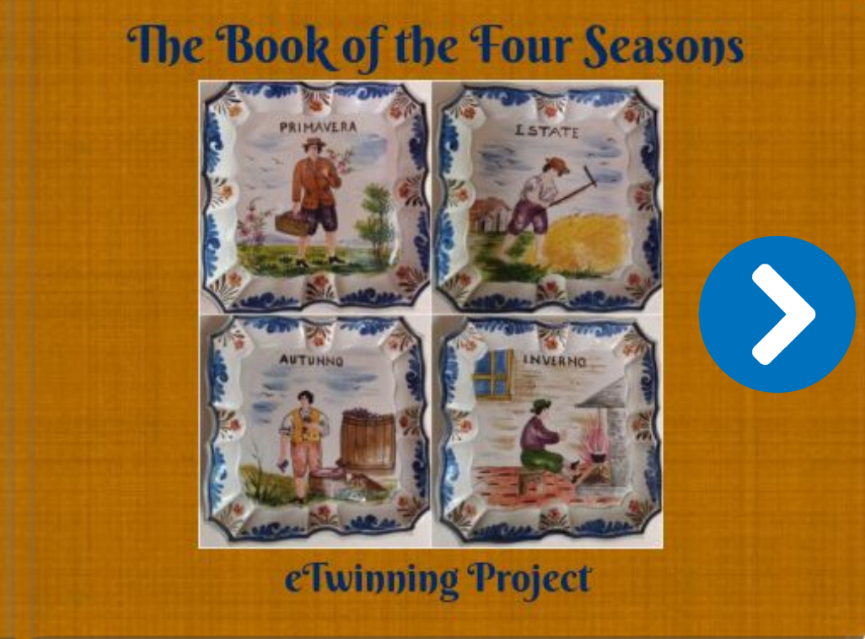 The book of the four seasons
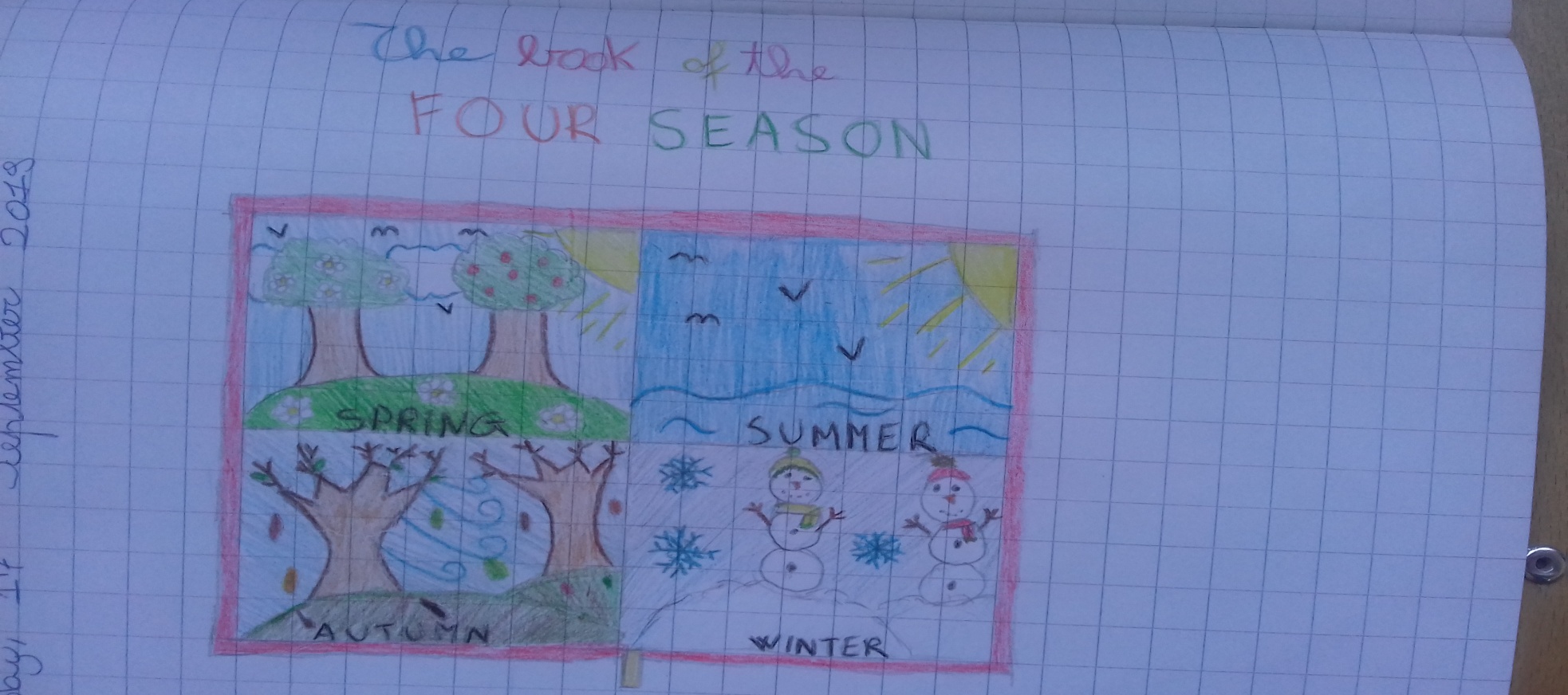 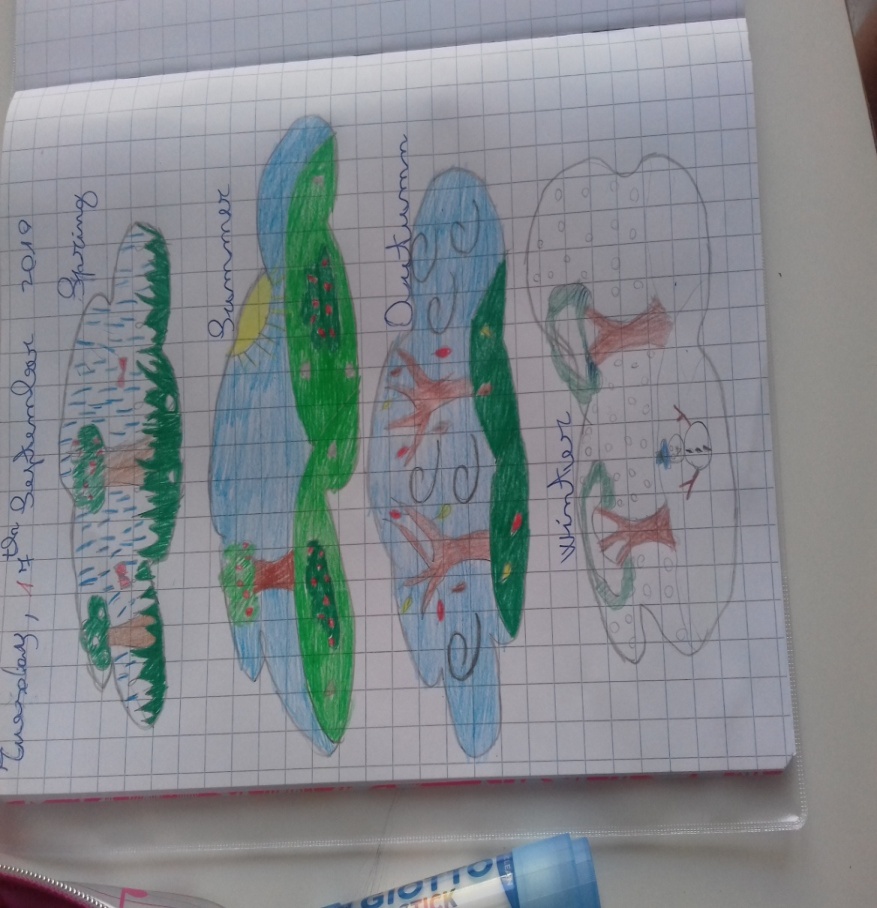 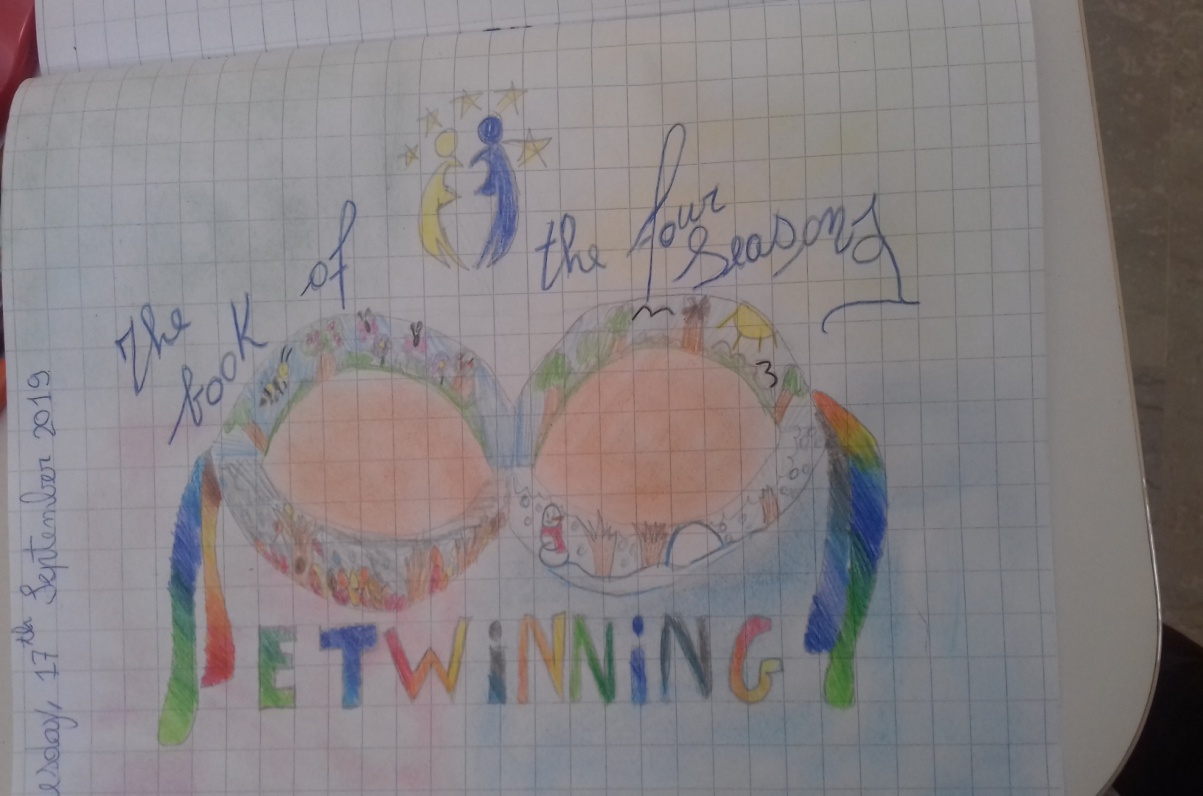 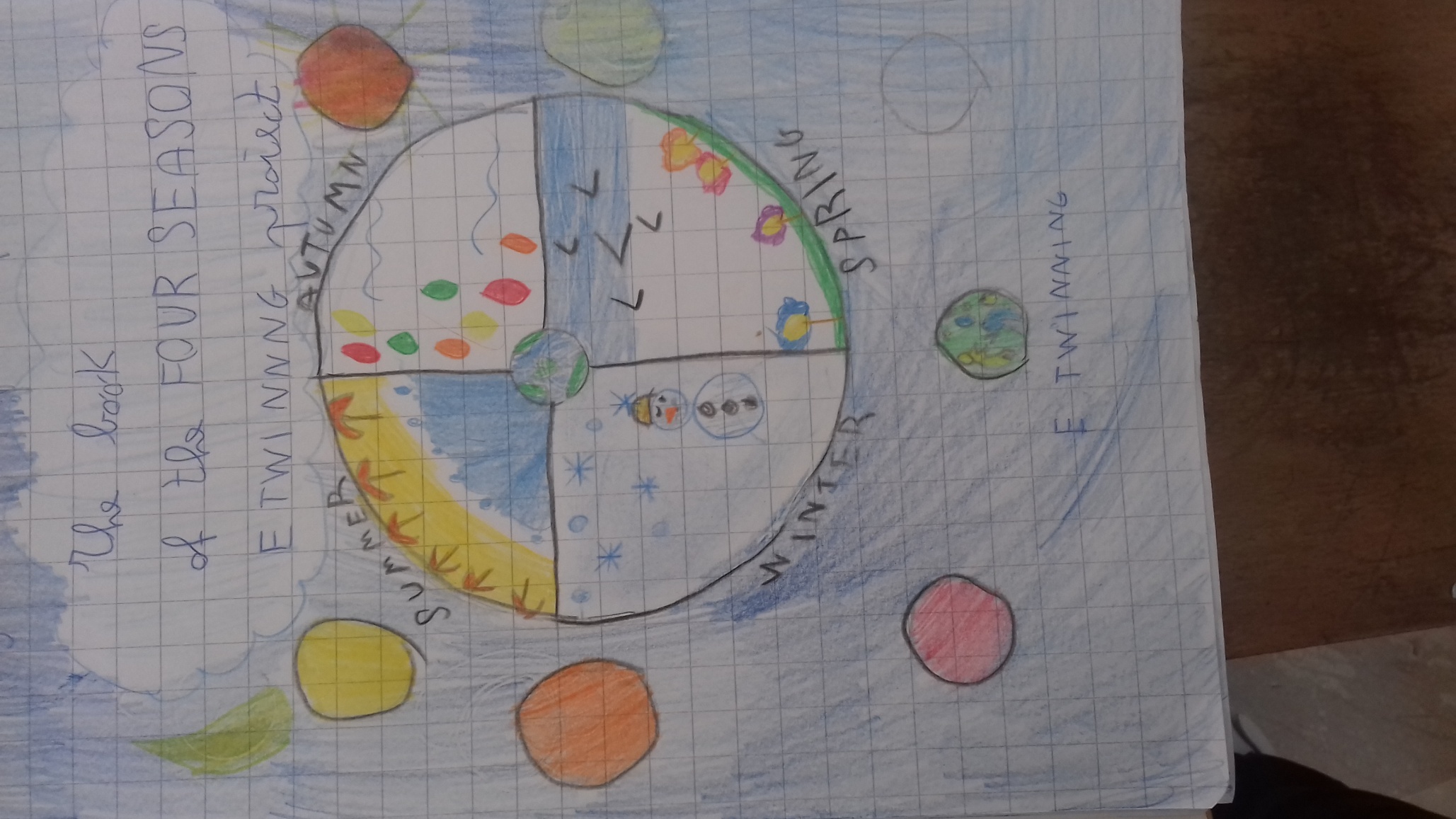 I nostri logo
“Fighetto” the worried tree
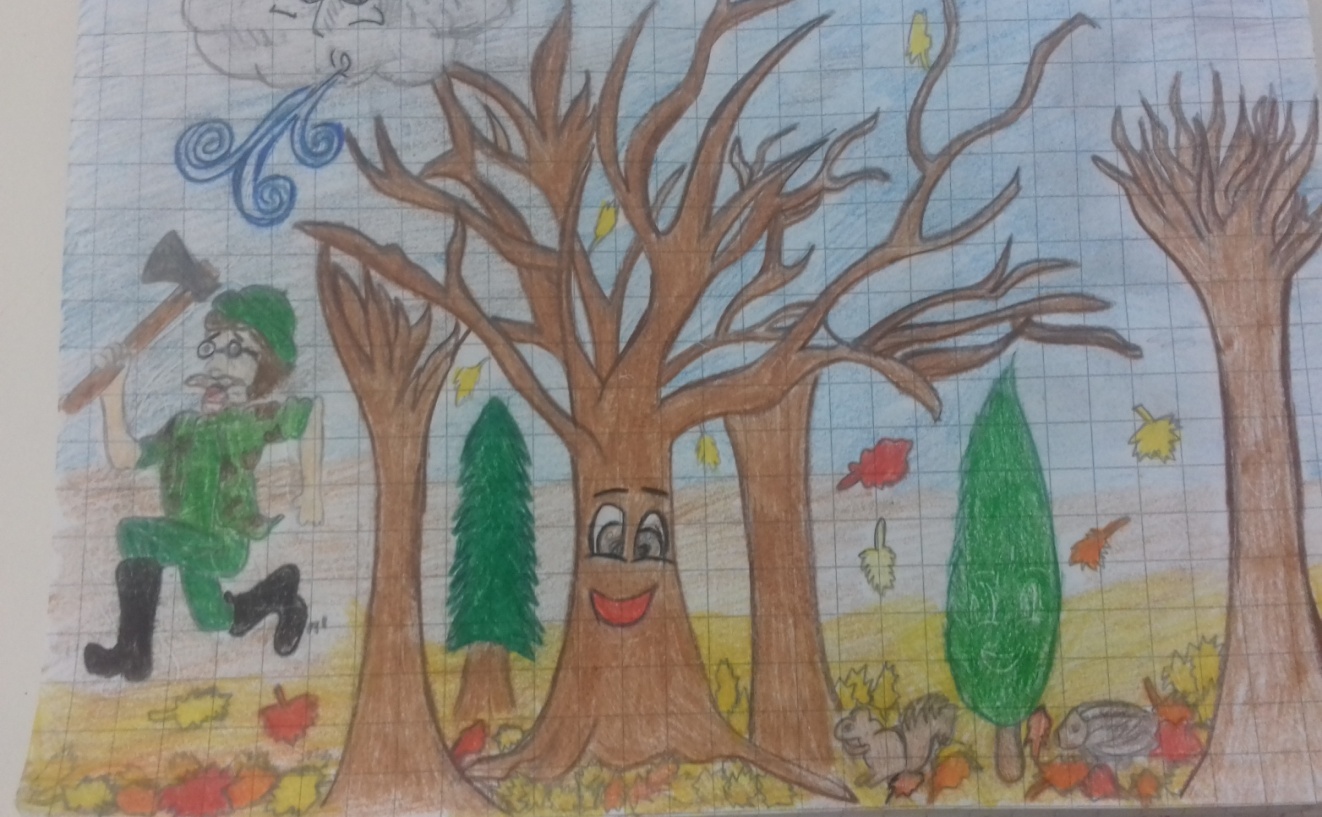 Winter book
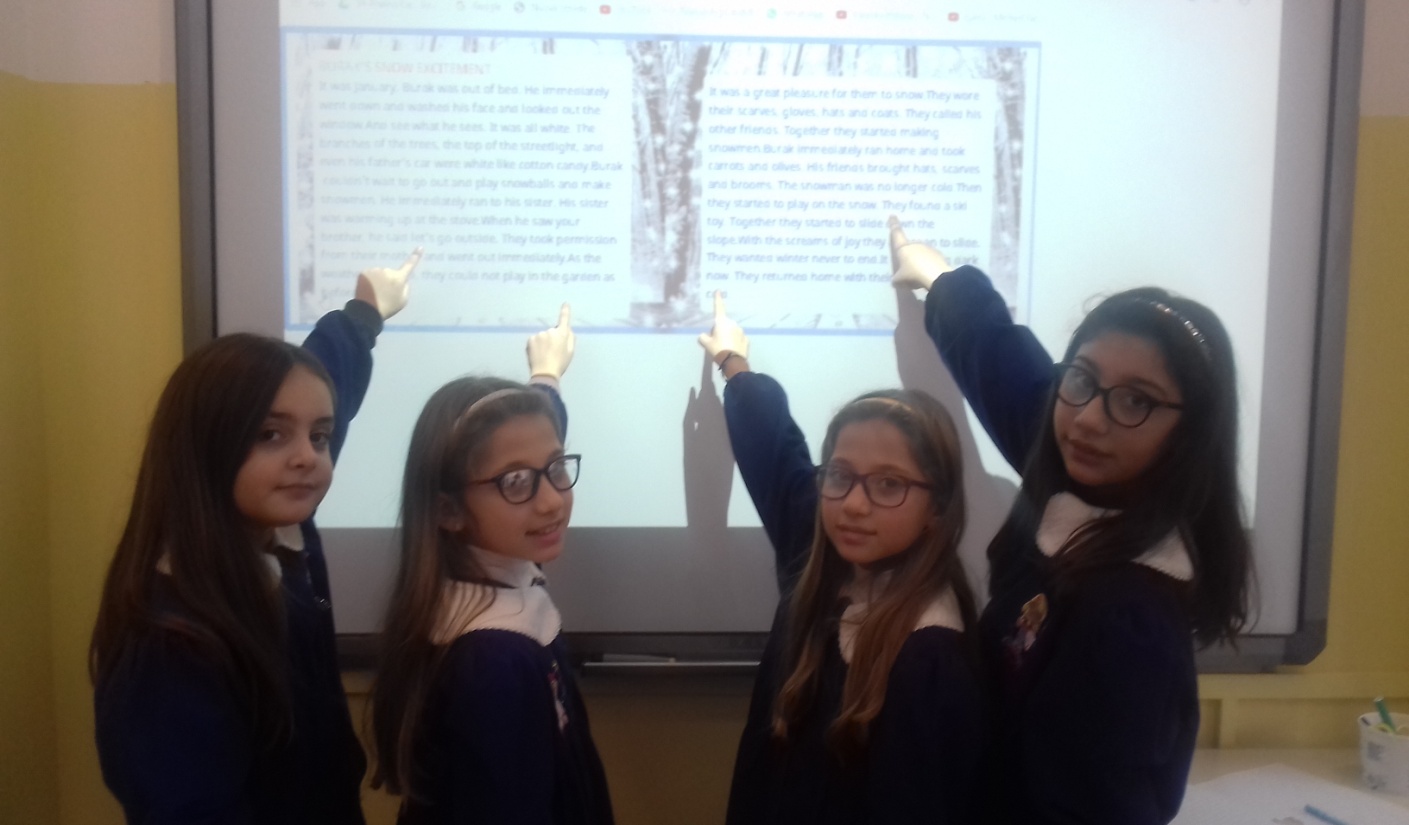 Befana and Gaspare
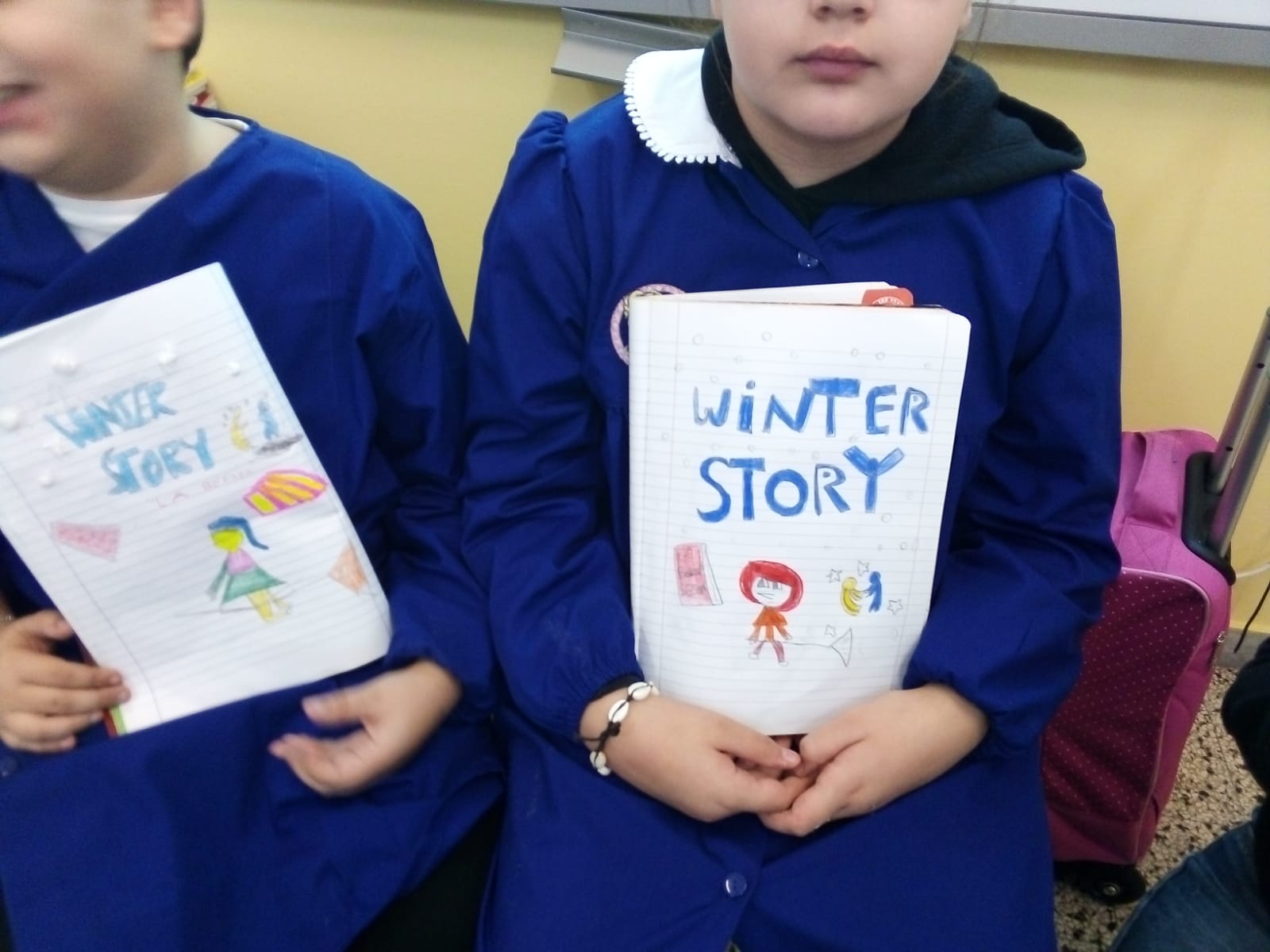 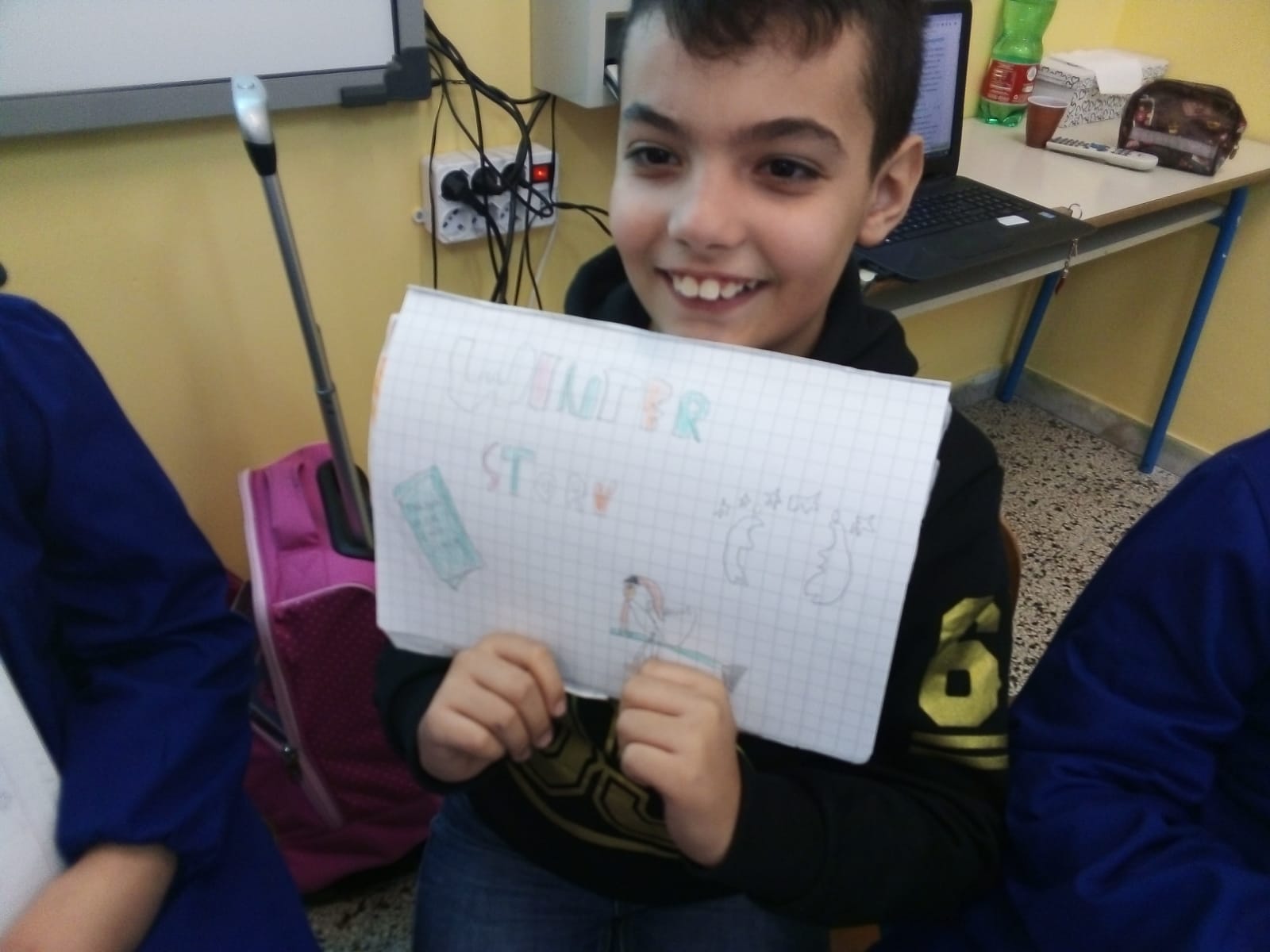 Burak’s snow excitement
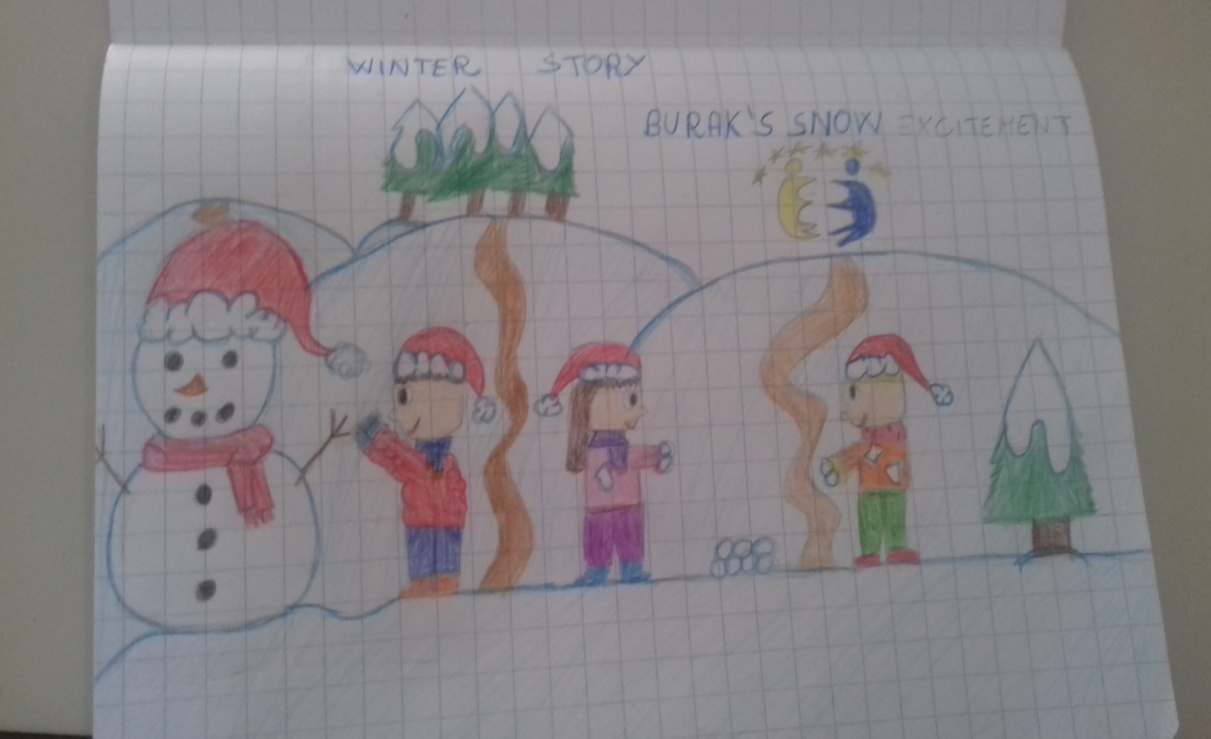 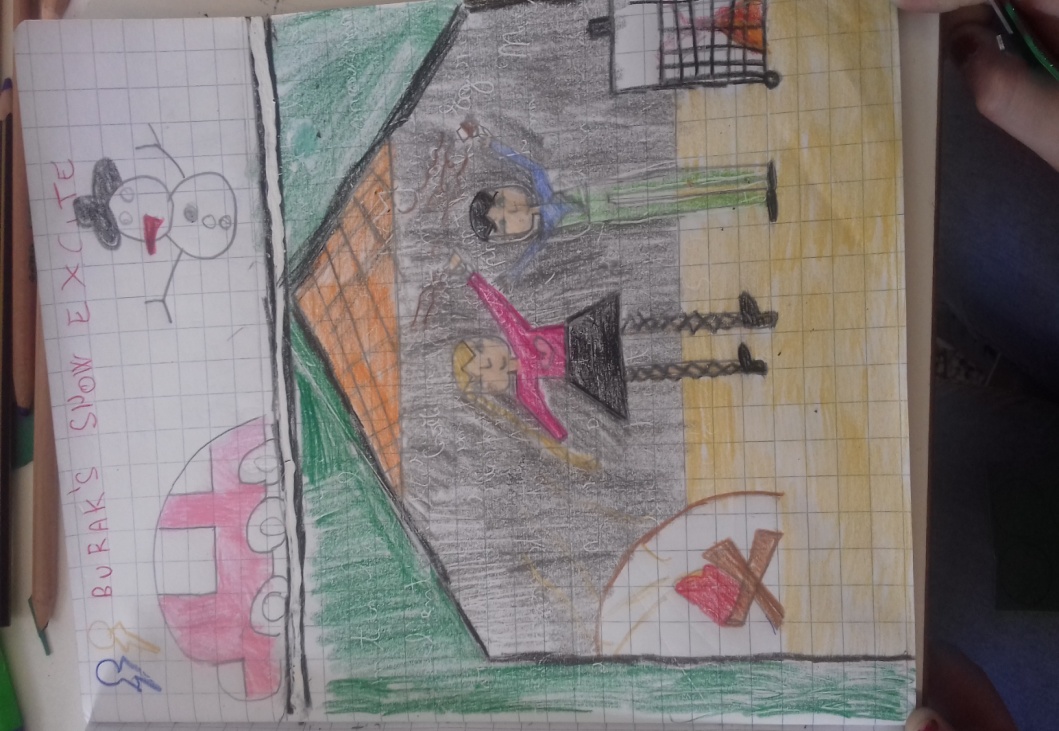 Laboratory class
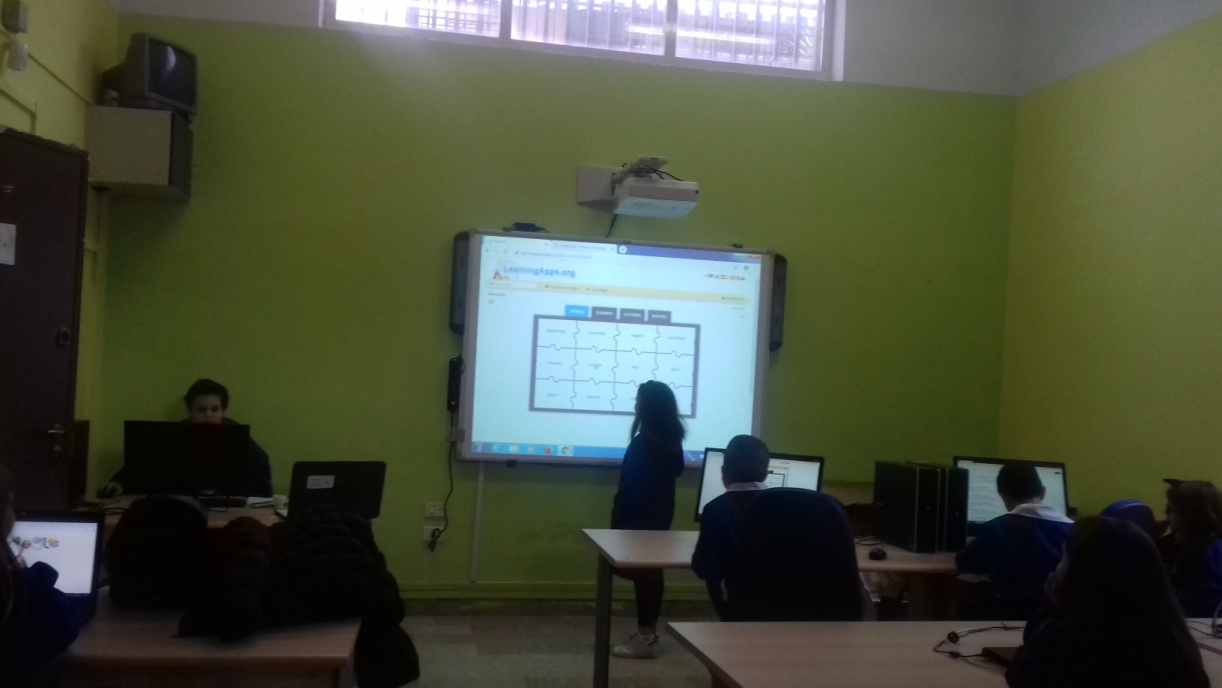 Le nostre Christmas cards
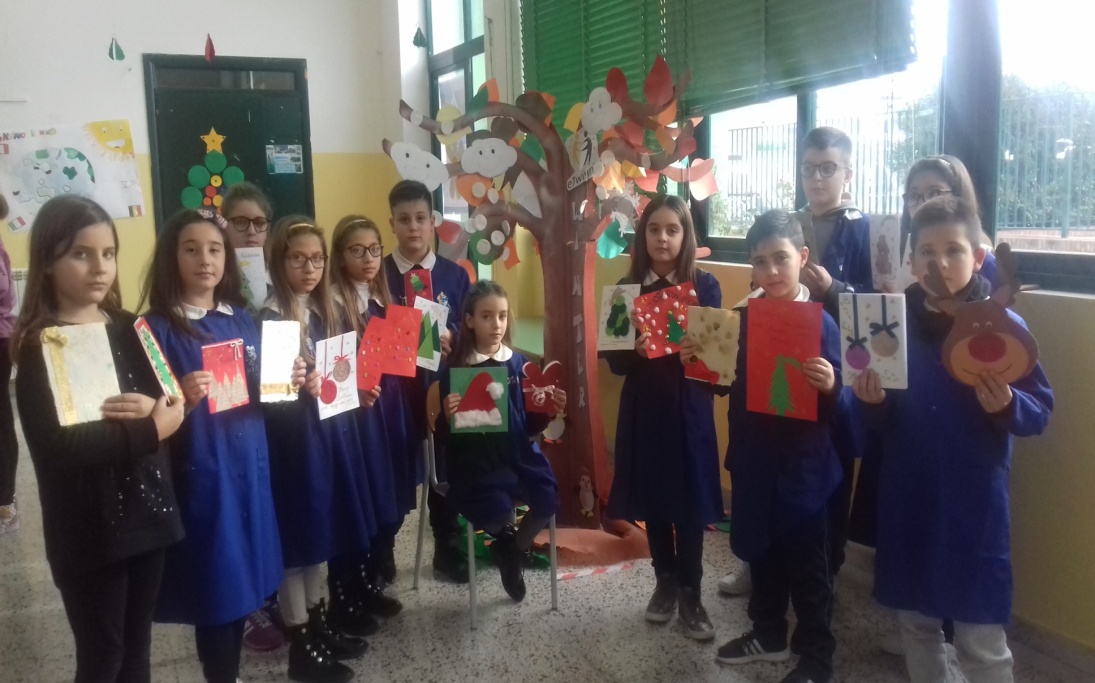 Per i nostri nuovi amici
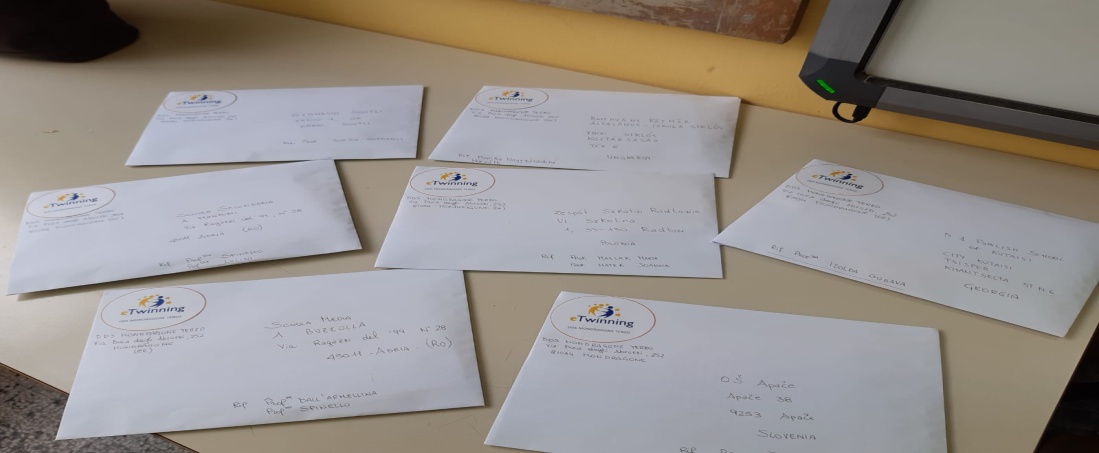 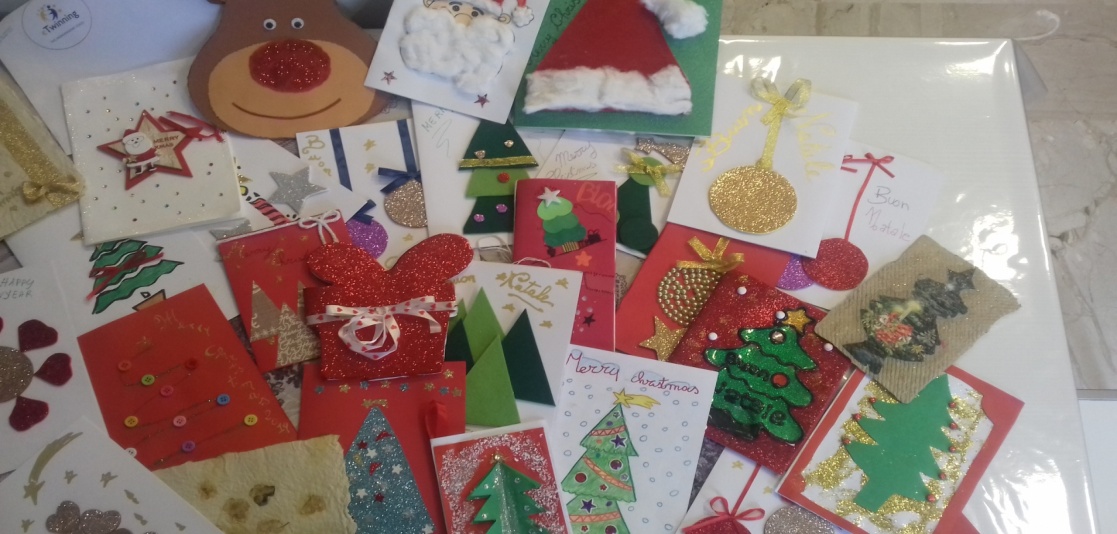 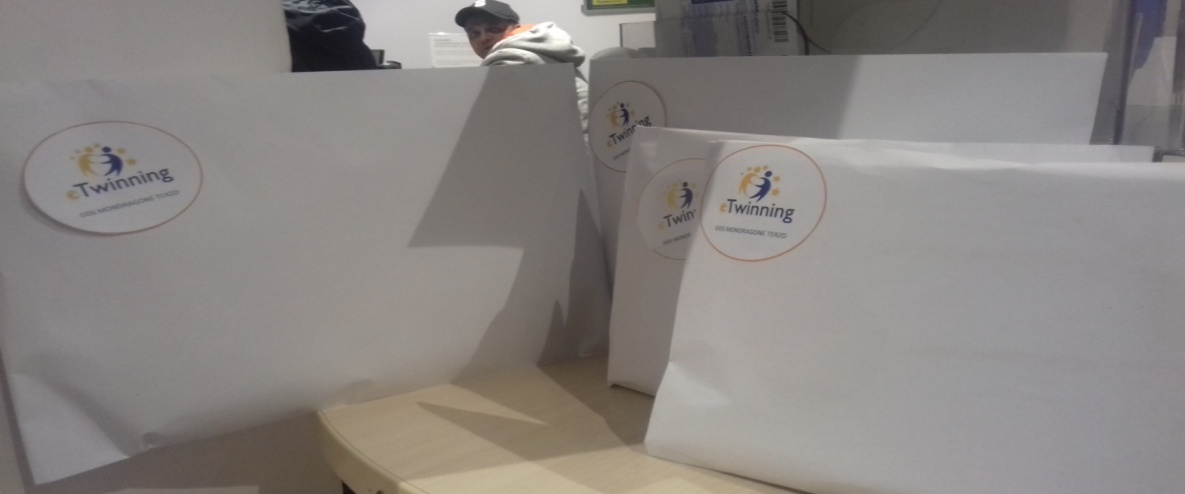 Siamo felici di aver ricevuto le vostre christmas cards
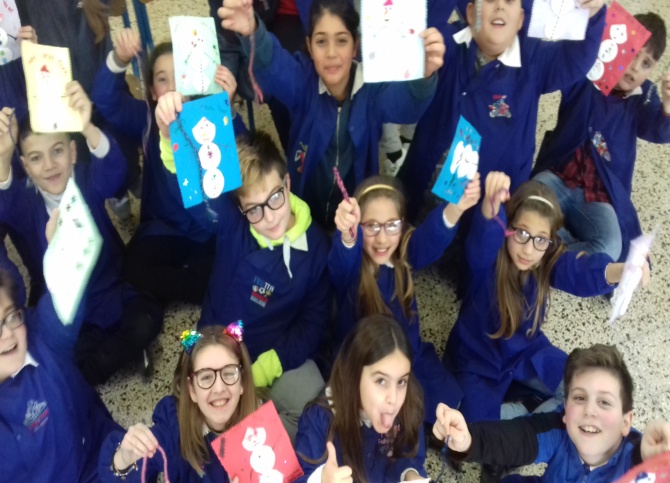 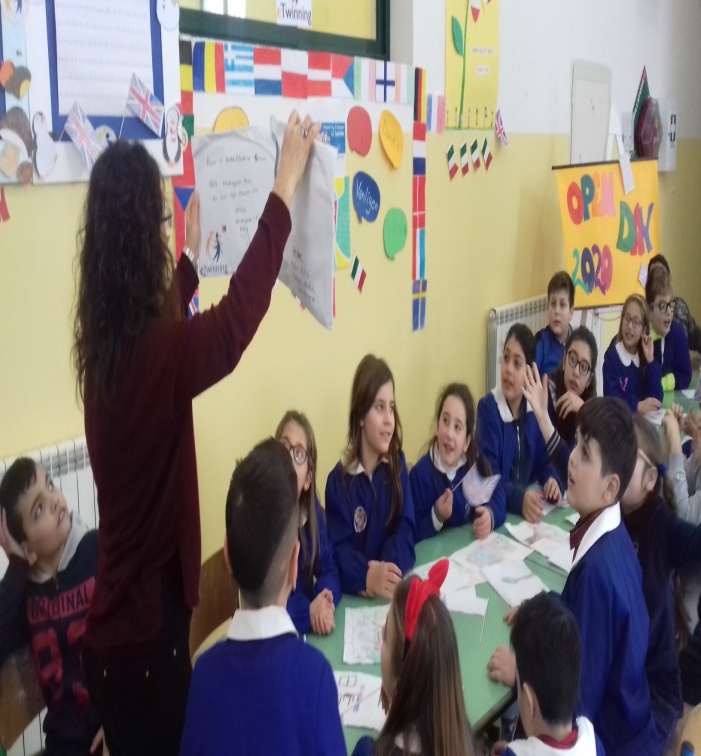 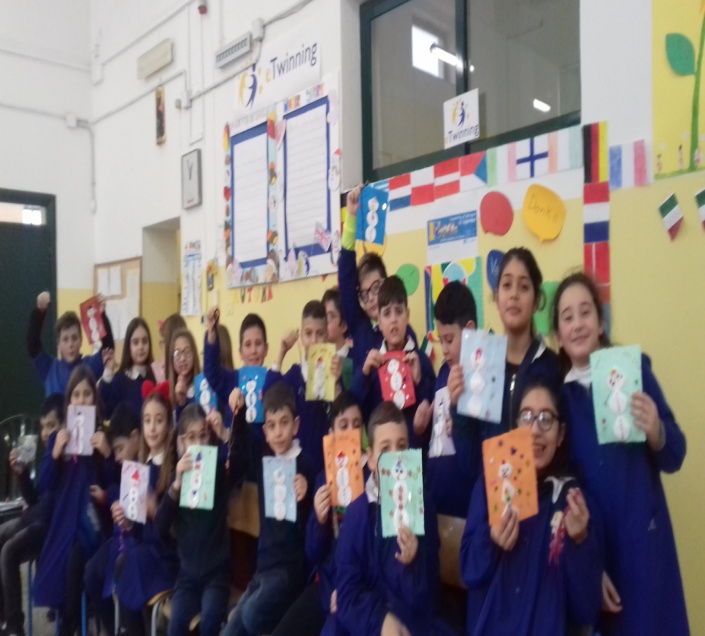 To be continued…